Bài 10
ÔN TẬP 
VÀ KỂ CHUYỆN
1   ĐỌC
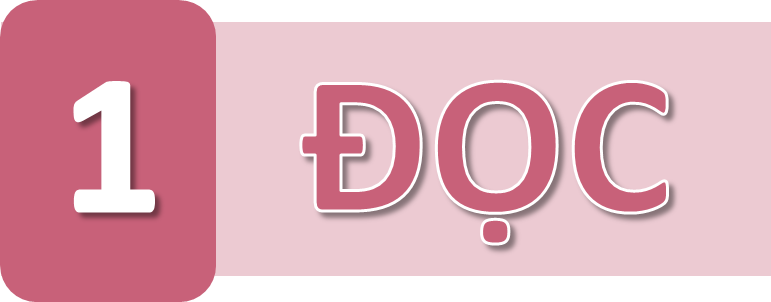 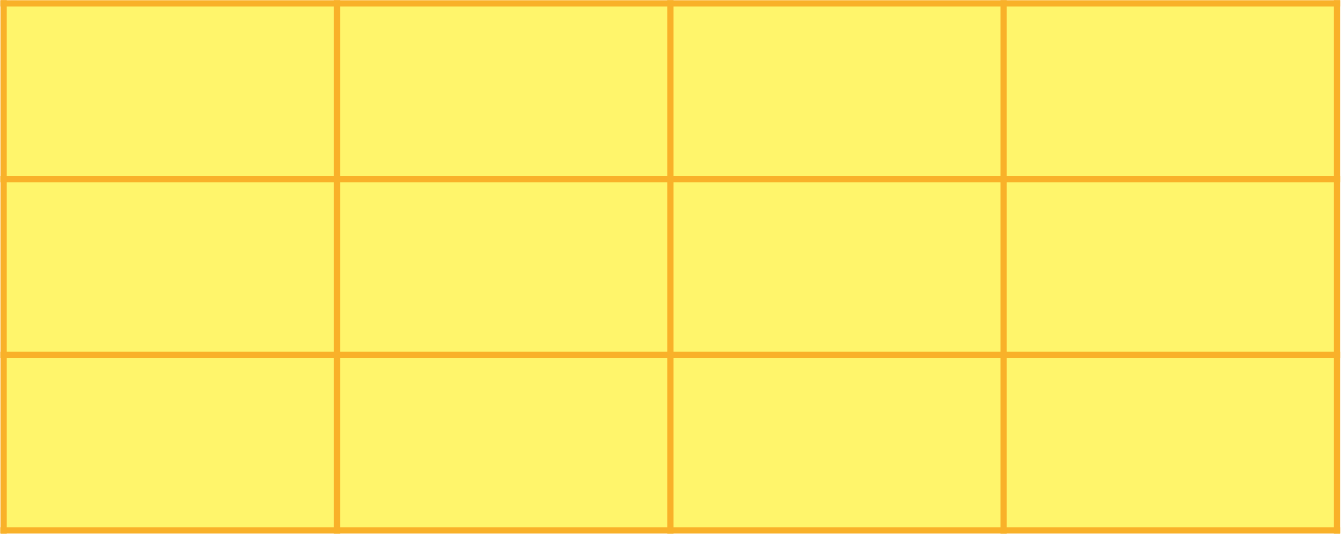 o
o
ô
ơ
d
d
dô
dơ
đo
đô
đơ
đ
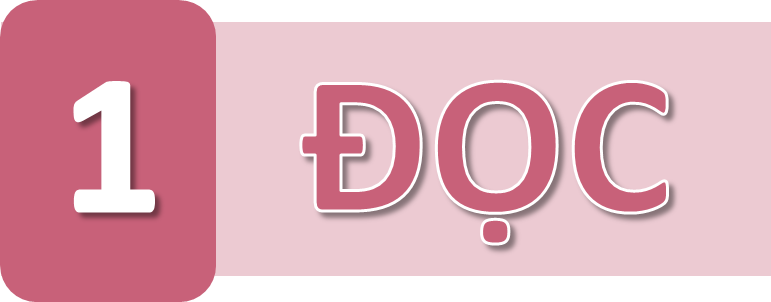 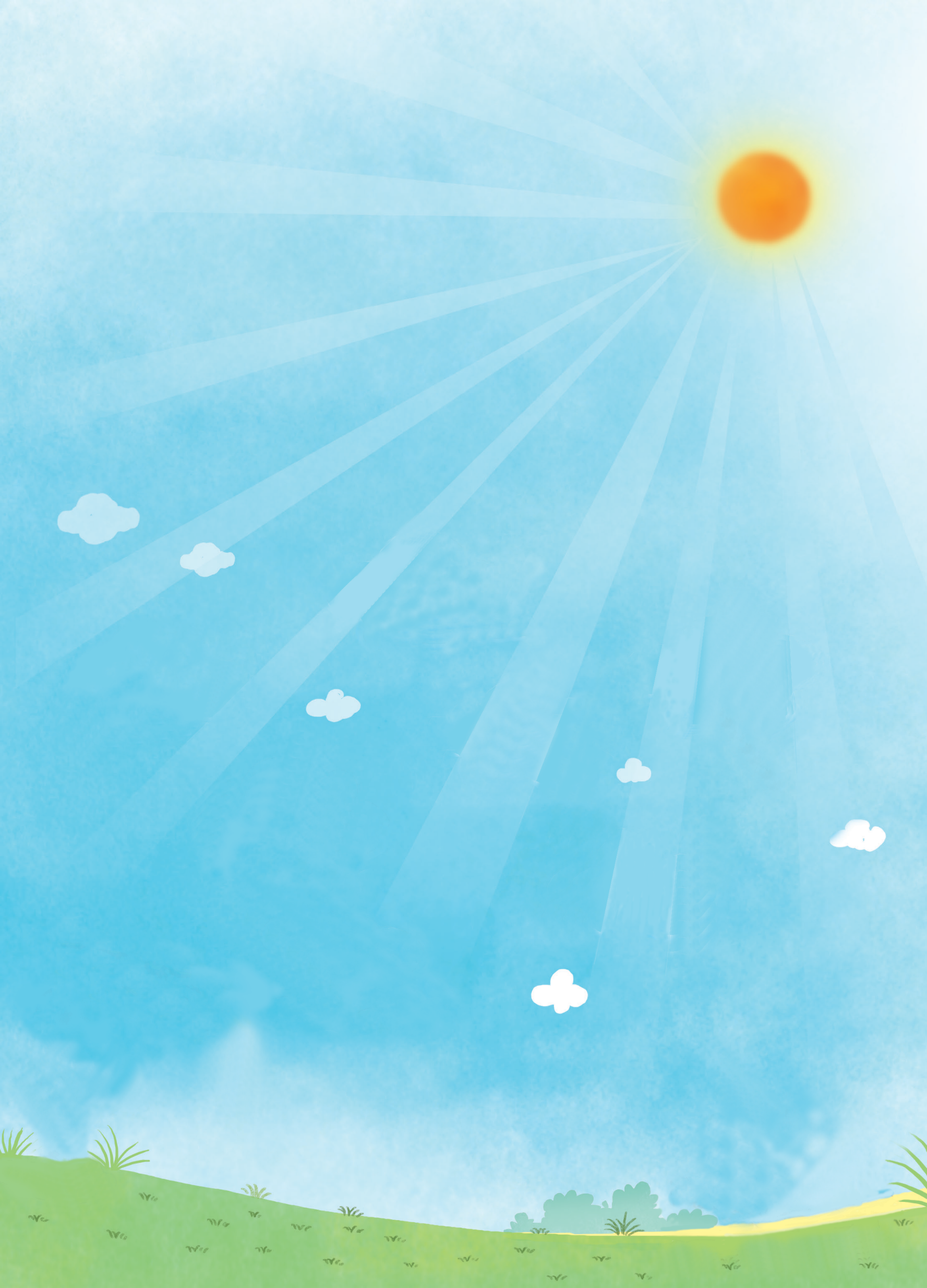 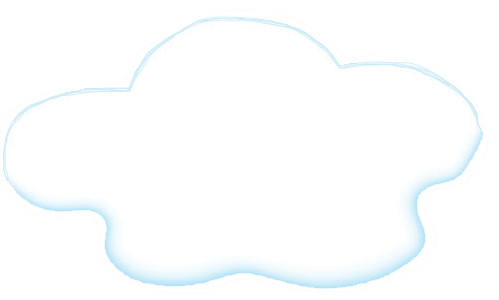 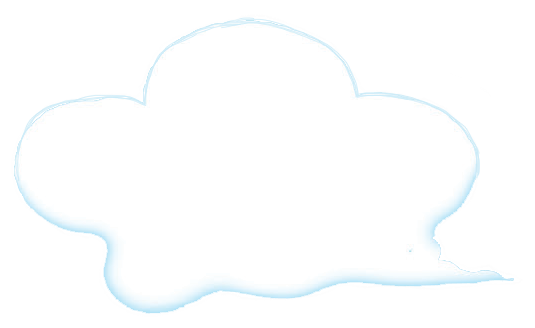 đỡ bà
bó cỏ
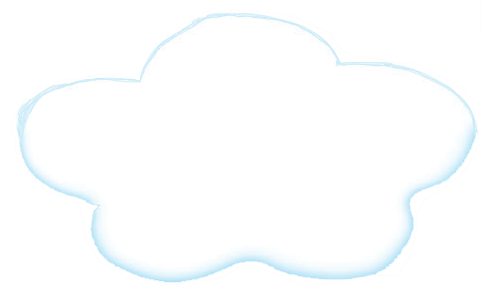 bờ đê
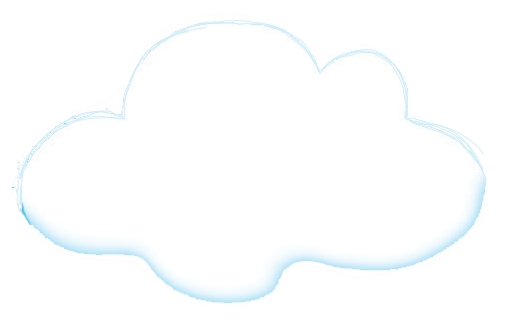 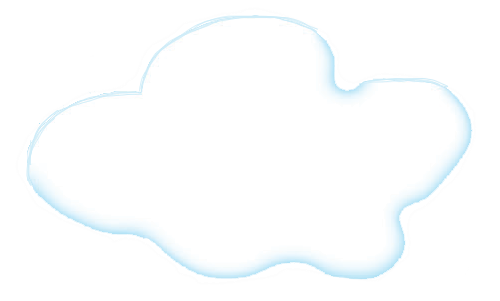 cờ đỏ
đỗ đỏ
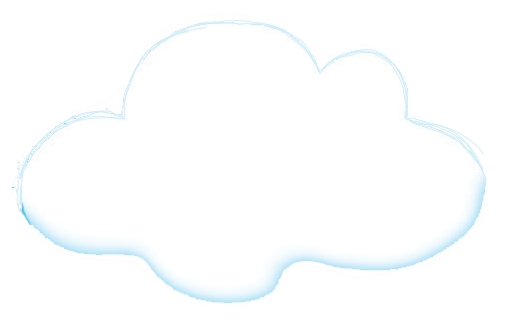 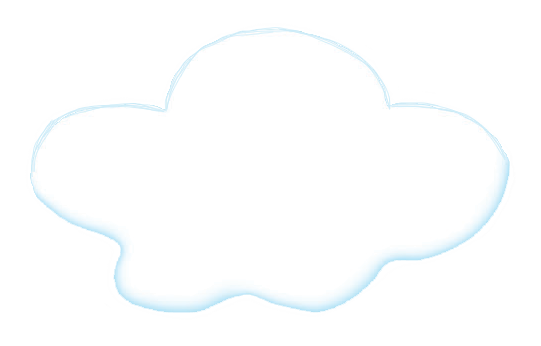 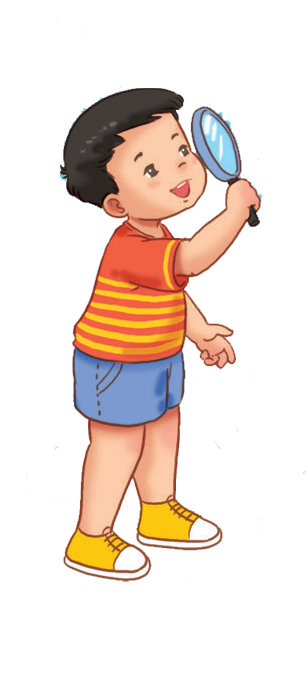 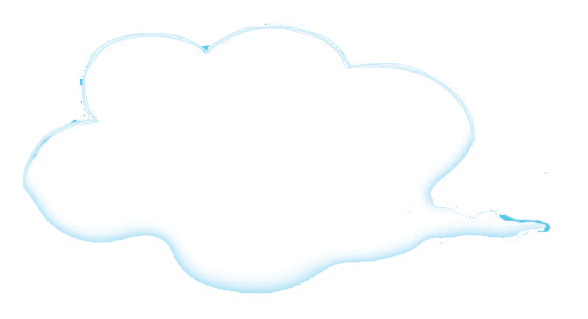 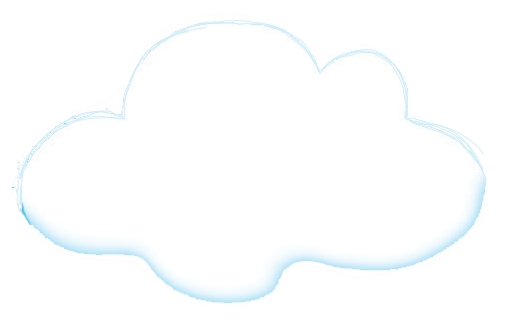 cá cờ
dỗ bé
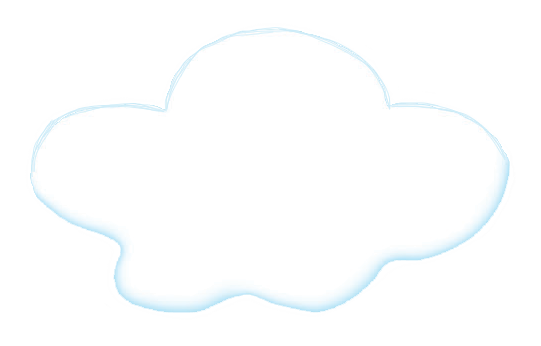 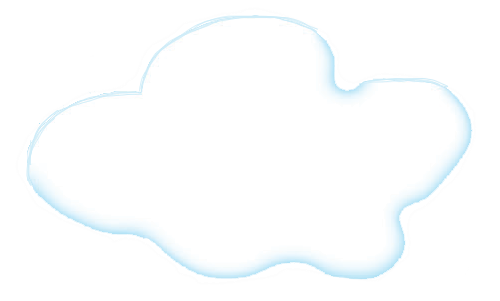 Bờ đê có dế.
Bà có đỗ đỏ.
2   VIẾT
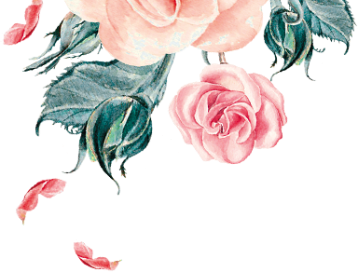 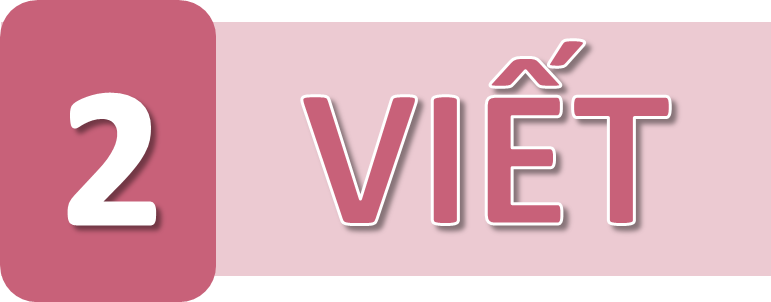 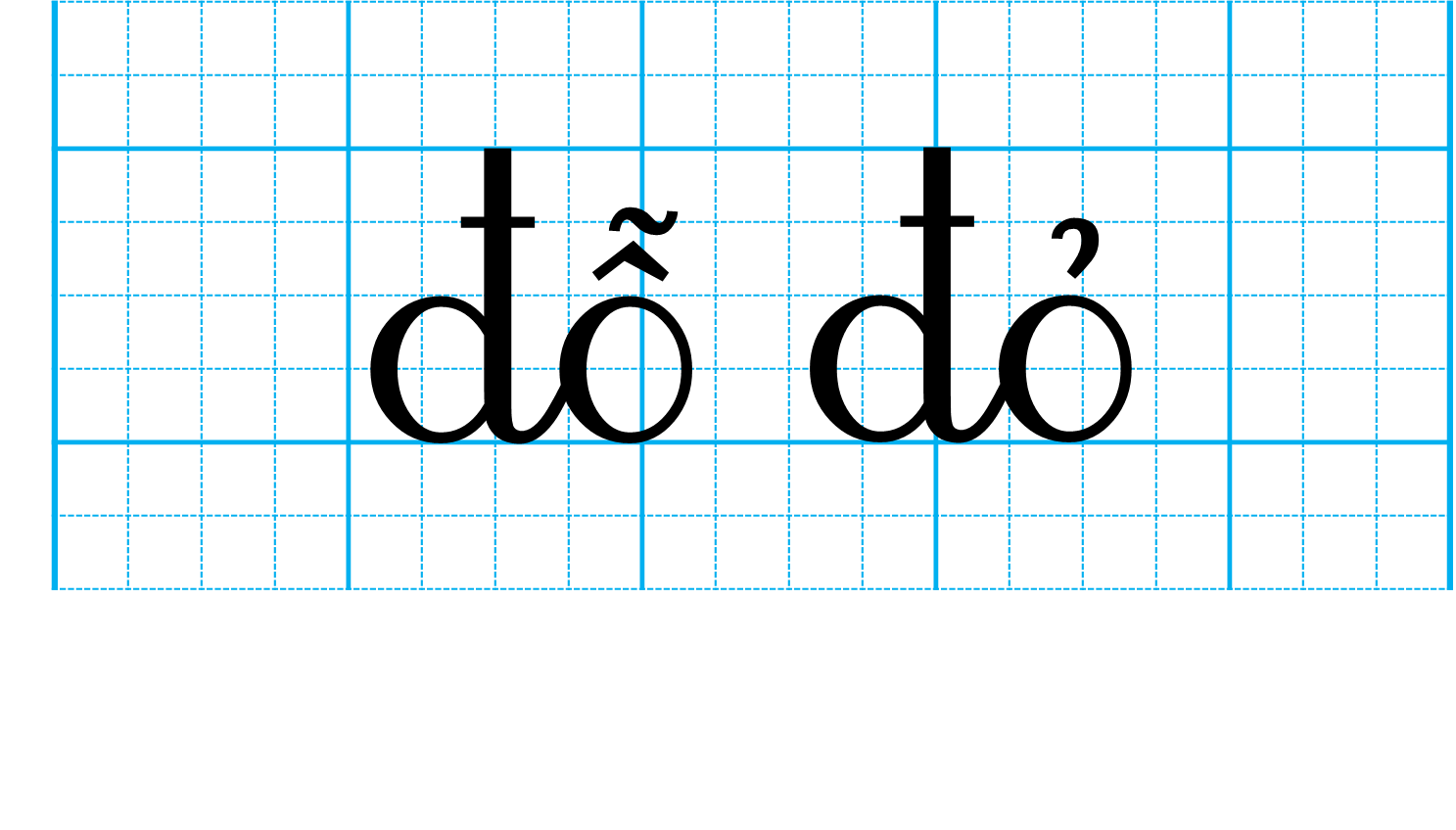 3  KỂ CHUYỆN
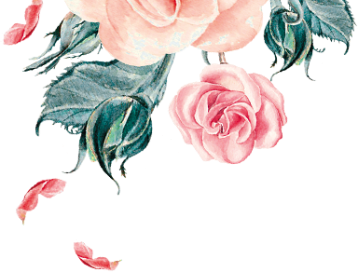 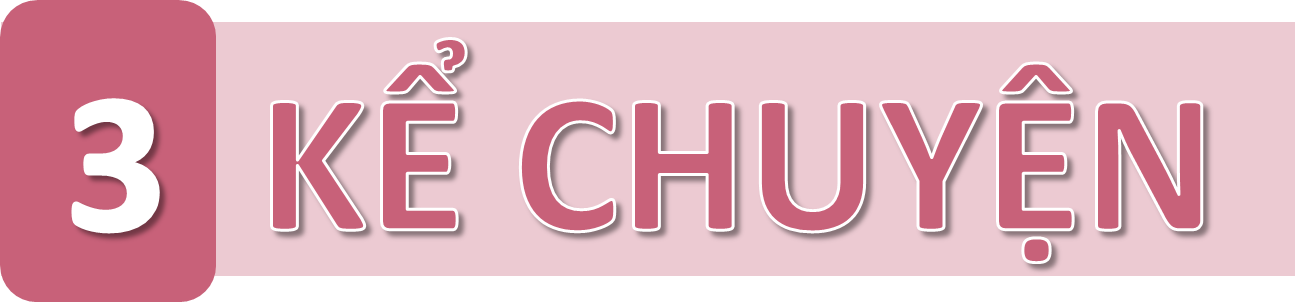 Đàn kiến con ngoan ngoãn
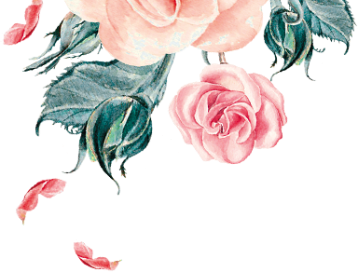 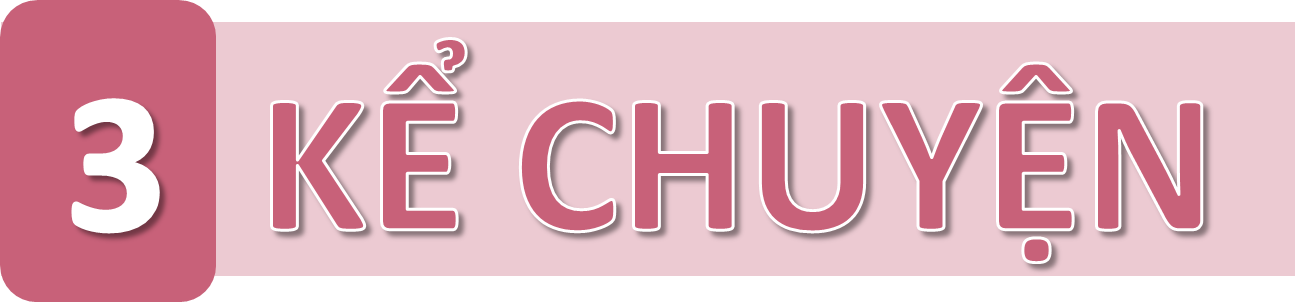 Đàn kiến con ngoan ngoãn
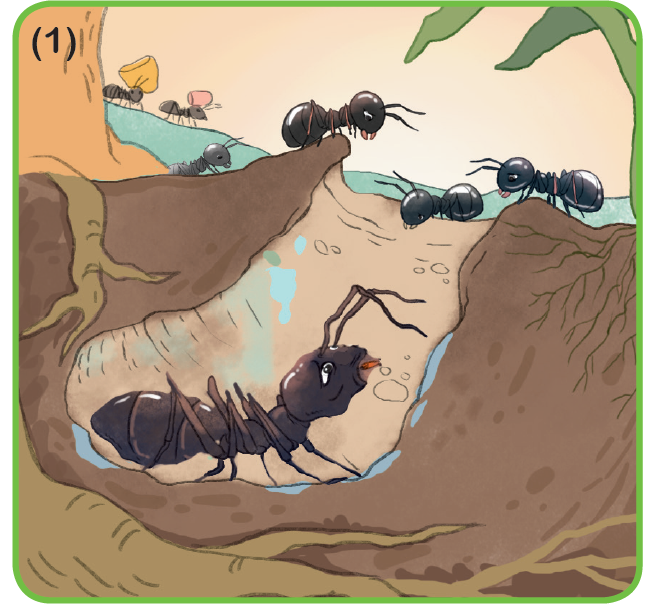 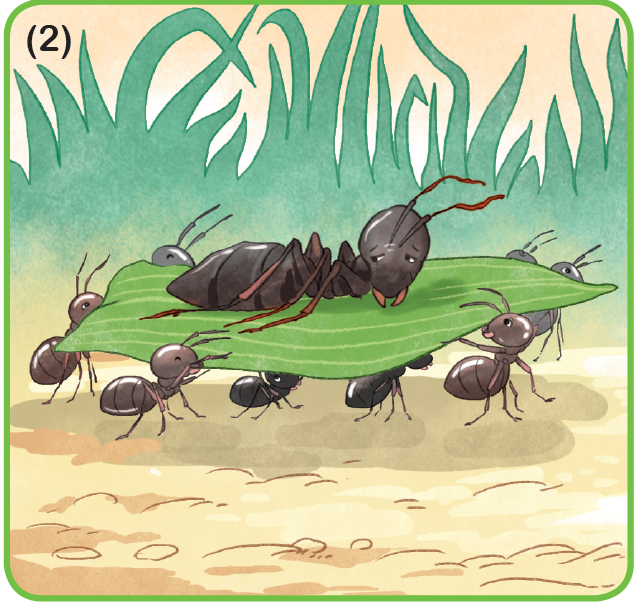 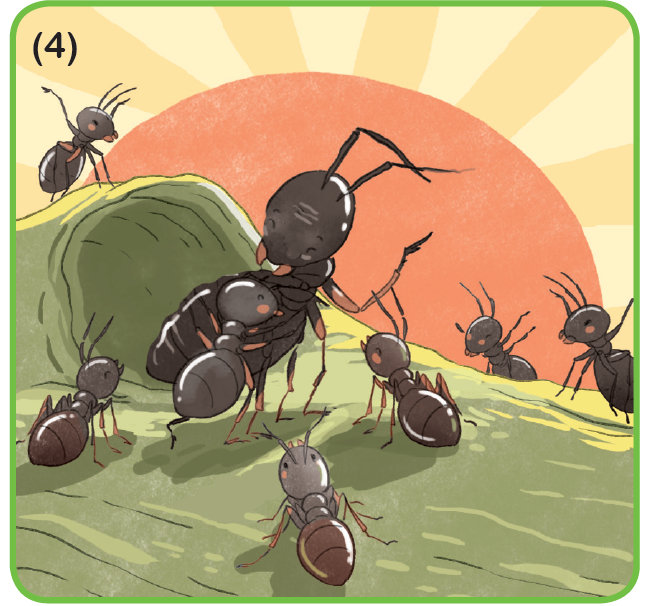 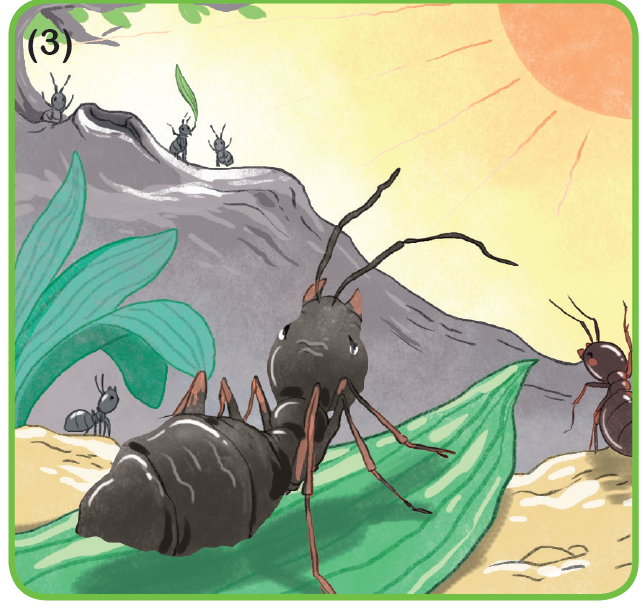 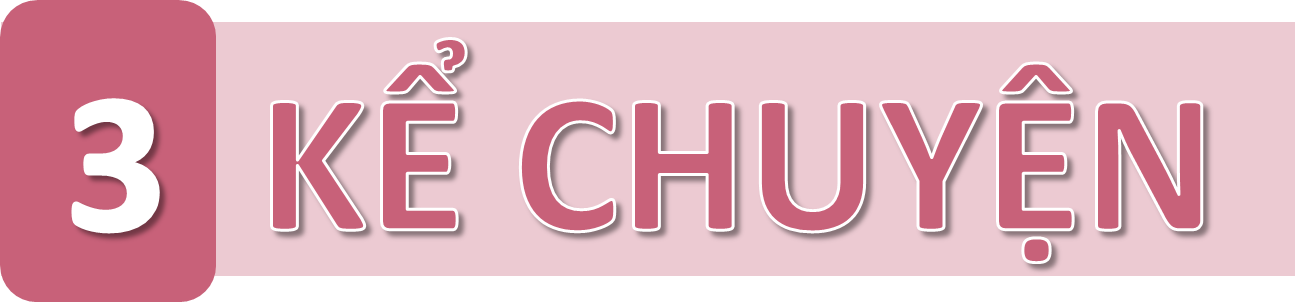 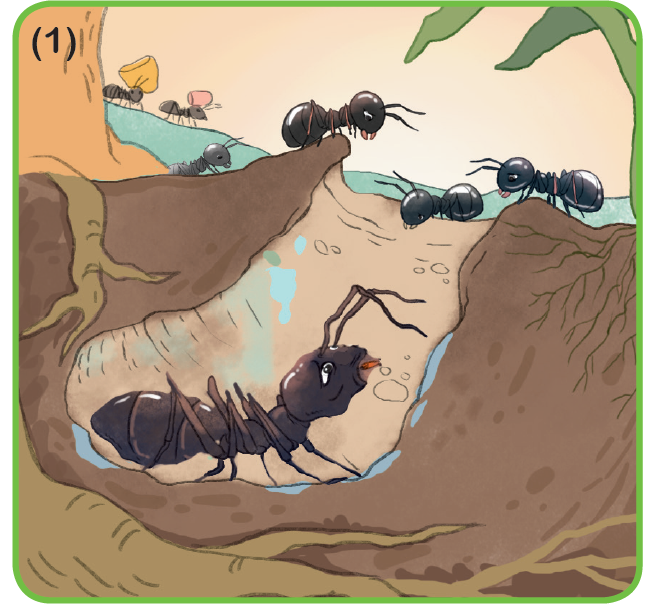 Bà kiến sống ở đâu?
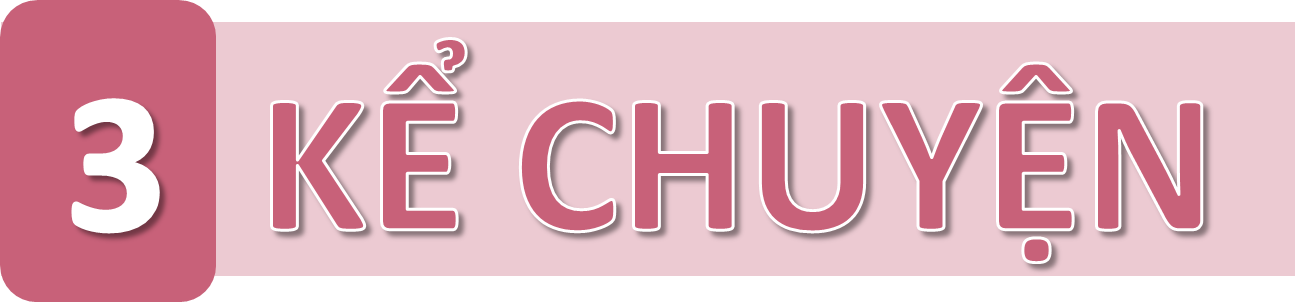 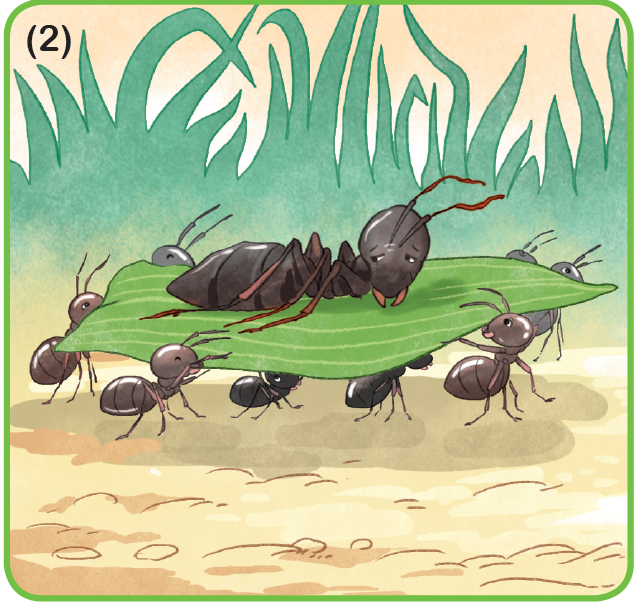 Đàn kiến con dùng vật gì để khiêng bà kiến?
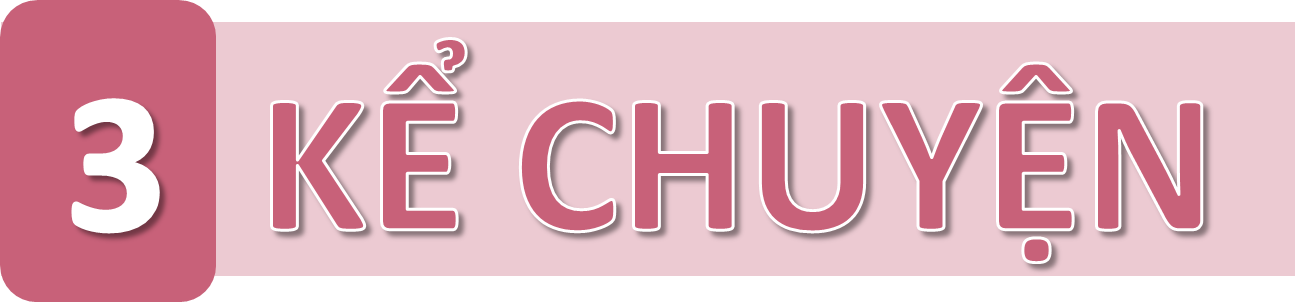 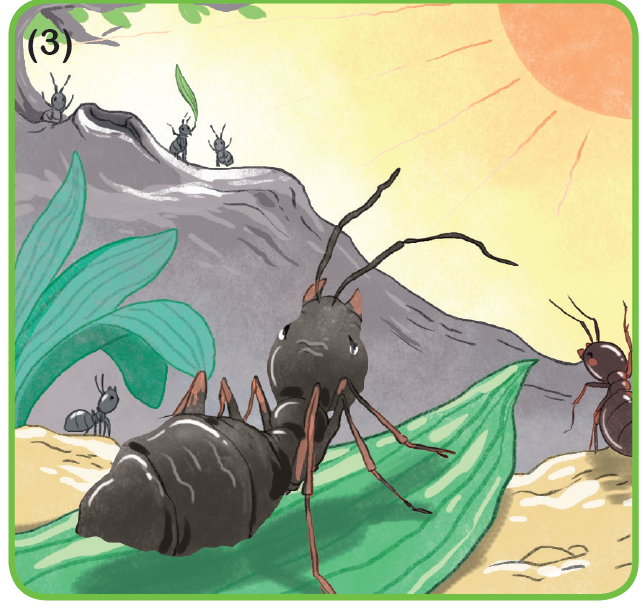 Đàn kiến con đưa bà kiến đến đâu?
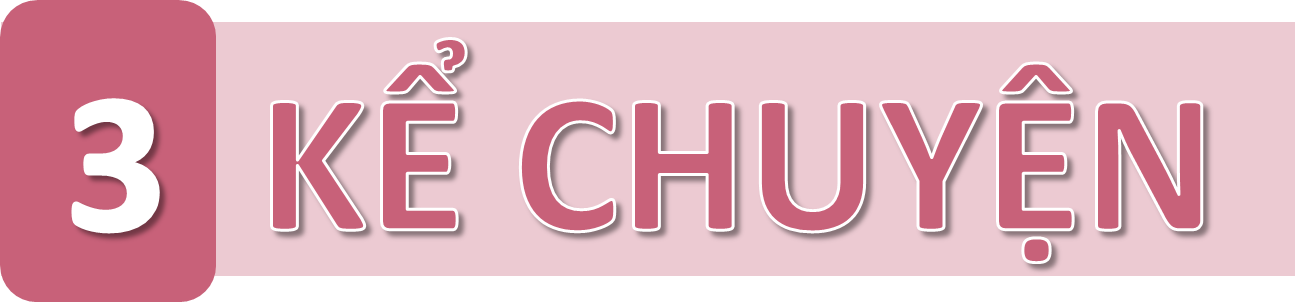 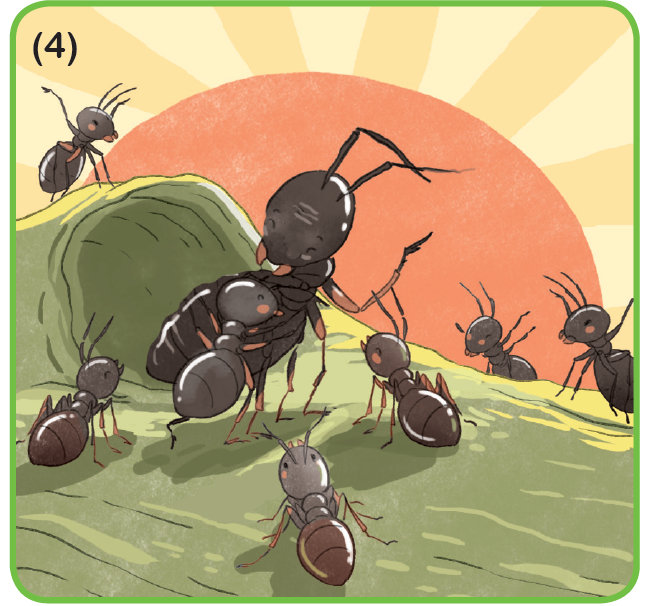 Được ở nhà mới, bà kiến nói gì với đàn kiến con?
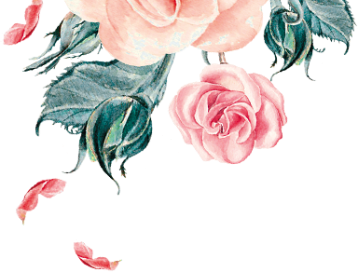 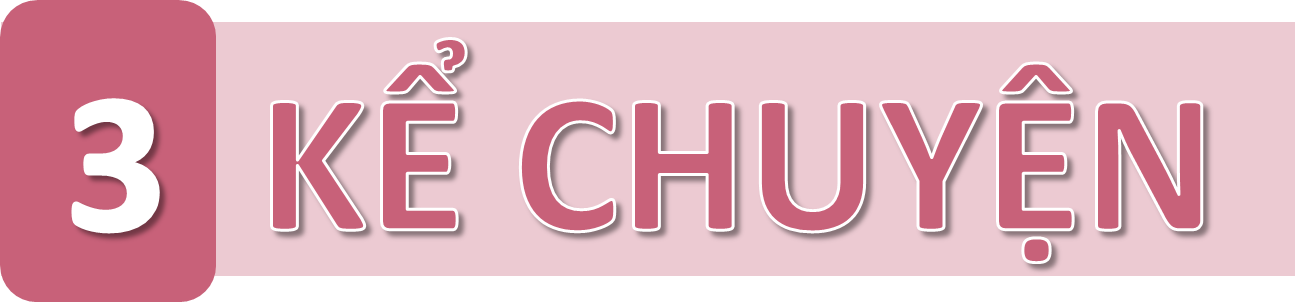 Đàn kiến con ngoan ngoãn
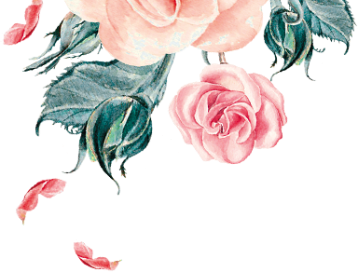 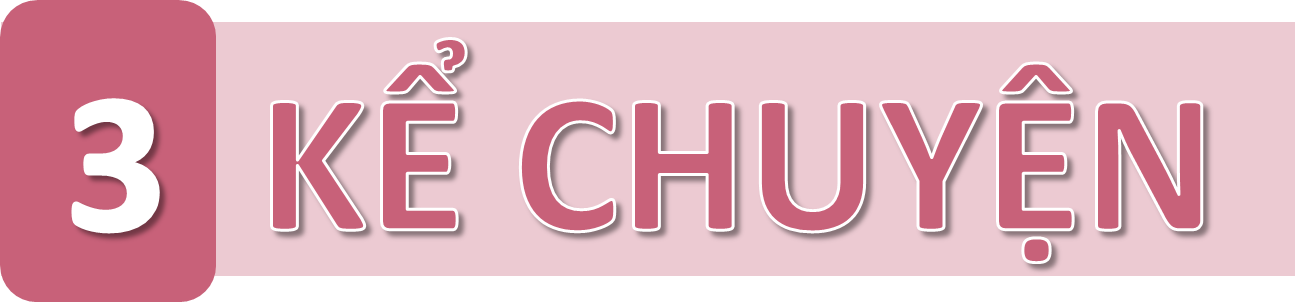 Đàn kiến con ngoan ngoãn
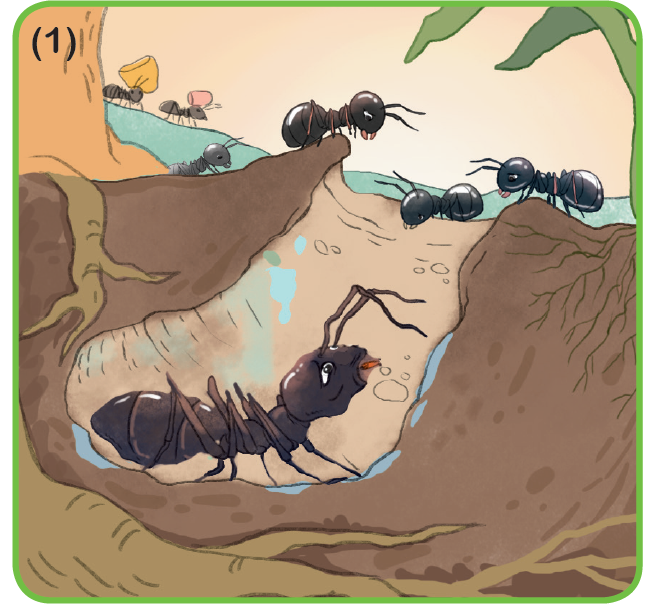 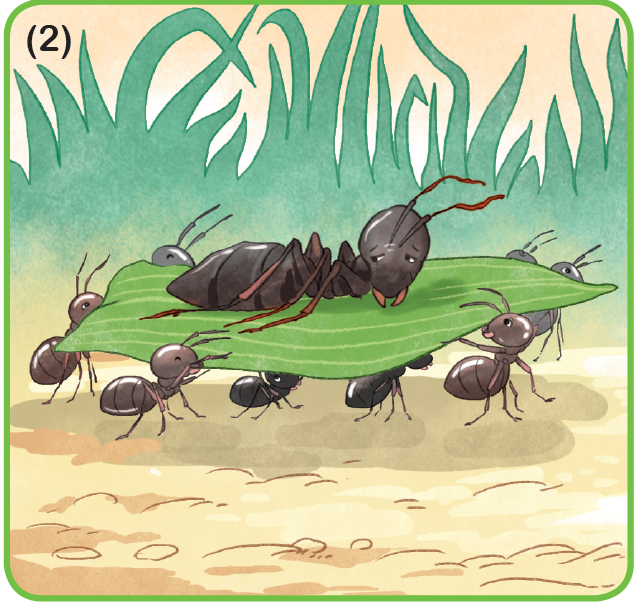 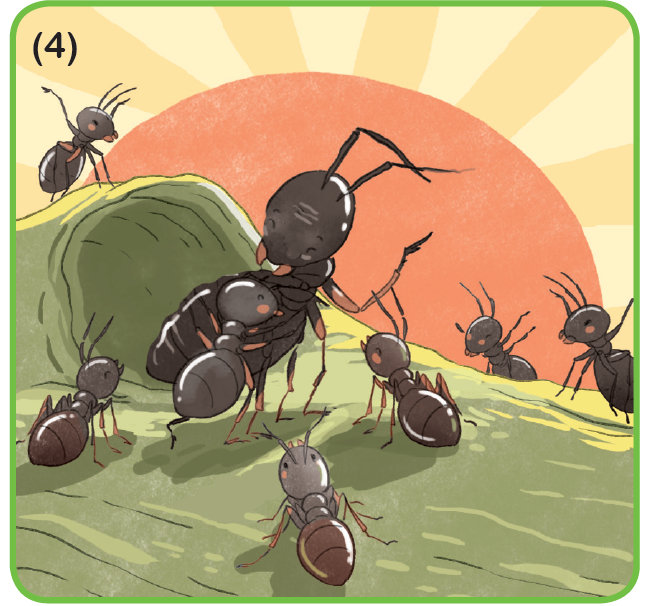 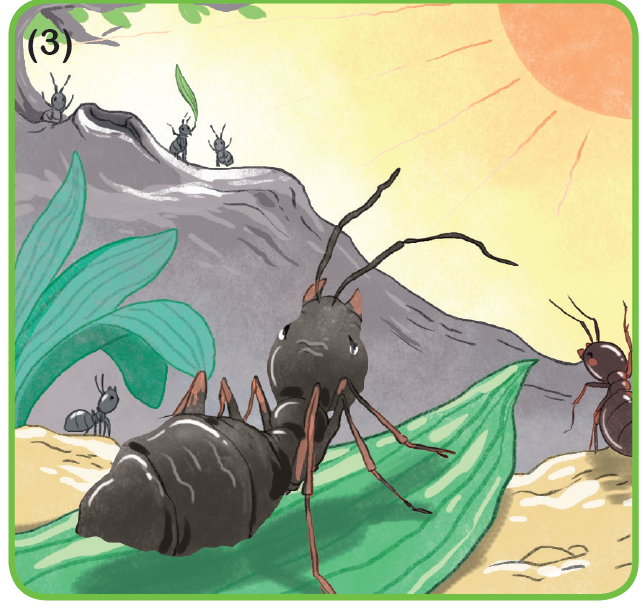 Hoạt động tiếp nối
1. Đọc bài 10 trang 30,31 SGK TV.
2. Viết bài 10 (tr.11 vở Tập viết).
3. Làm vở bài tập Tiếng Việt bài 10.
4. Thực hành Kể chuyện ở nhà: Câu chuyện “Đàn kiến con ngoan ngoãn”